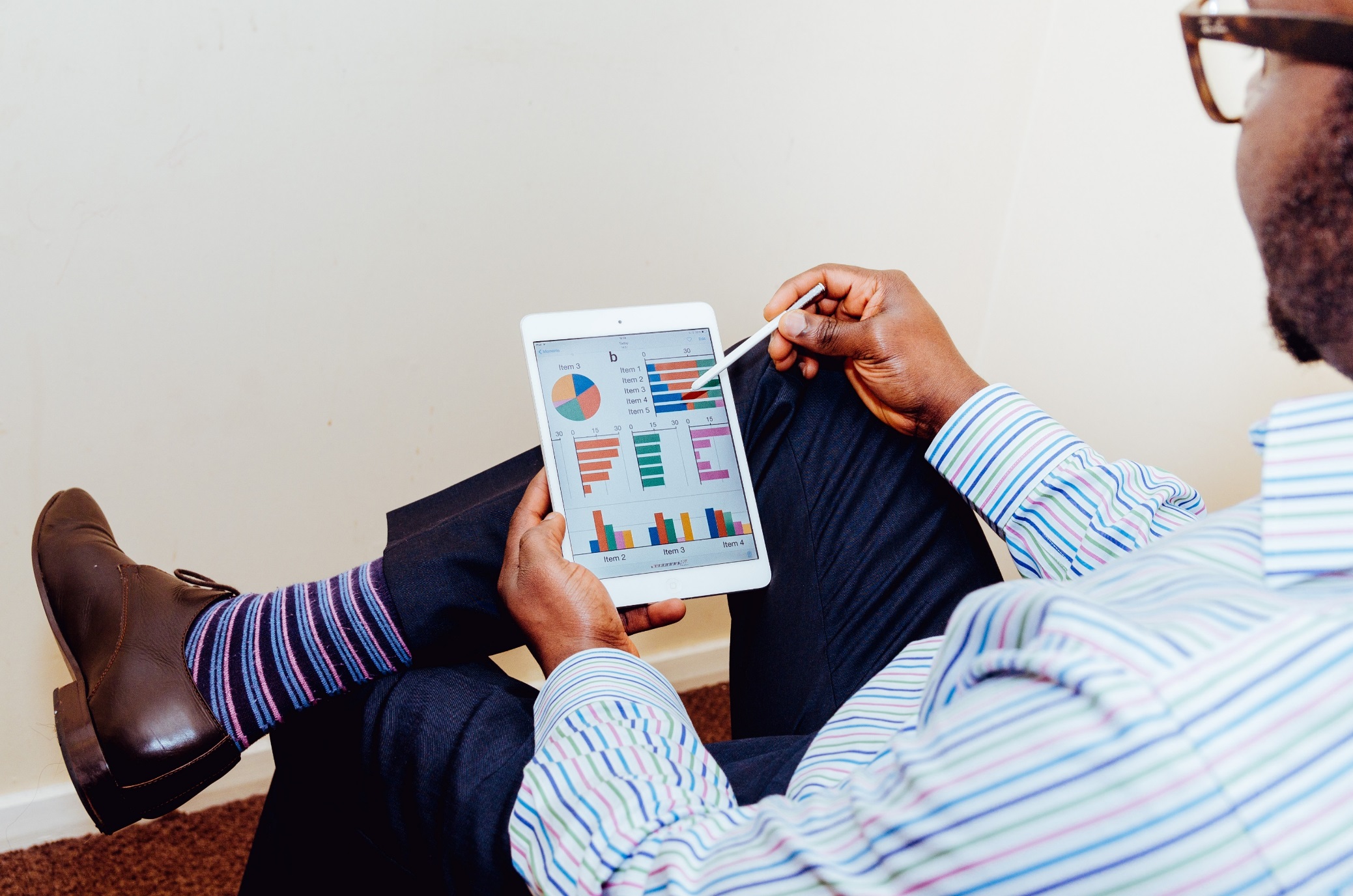 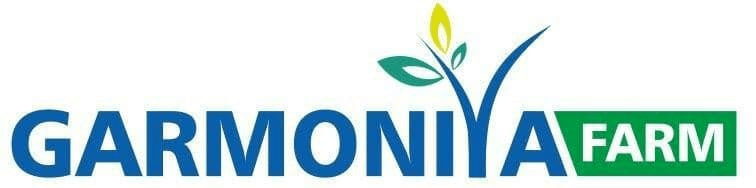 ОБЪЕДИНЯЕМ УСИЛИЯ РАДИ ЗДОРОВЬЯ ЛЮДЕЙ!
ЦЕЛЬ
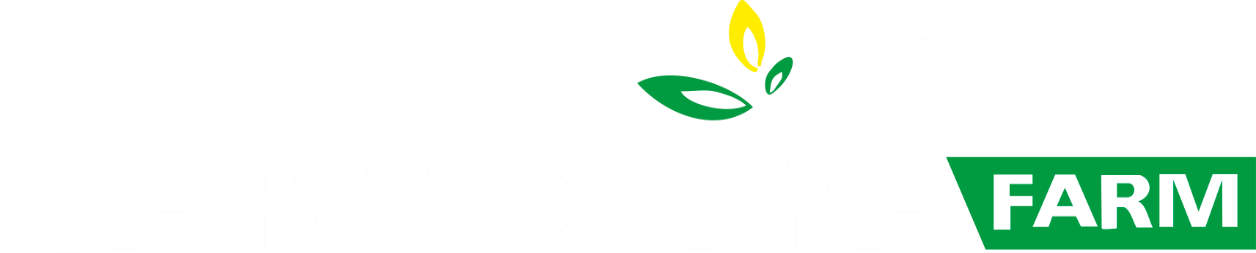 НАША ЦЕЛЬ:- БОЛЬШОЙ ВКЛАД СОЗДАНИИ БУДУЩЕГО УЗБЕКИСТАНА- ПОВЫШЕНИЕ КАЧЕСТВА ЖИЗНИ НАРОДА- ПОДДЕРЖАНИЕ ДОЛГОСРОЧНЫХ, НАДЕЖНЫХ ОТНОШЕНИЙ С ПАРТНЕРАМИ И КЛИЕНТАМИ КОМПАНИИ- НЕ ТОЛЬКО КАРЬЕРНЫЙ, НО И ЛИЧНОСТНЫЙ РОСТ НАШИХ СОТРУДНИКОВНАШИ ПРЕИМУЩЕСТВА:- СТАБИЛЬНОСТЬ- БОЛЬШОЙ АССОРТИМЕНТ ВОСТРЕБОВАННОГО ТОВАРА- ОСУЩЕСТВЛЕНИЕ ДОСТАВКИ ДО ДВЕРИ ЗАКАЗЧИКА ЗА 24 ЧАСА
ОСНОВНЫЕ ЦЕЛИ БИЗНЕСА
Сеть аптек
Оптовая продажа лекарственных средств по всему Узбекистану.
Дистрибуция
Расширение сети аптек
Сотрудничество
Постоянное развитие
Расширение и укрепление отношений с партнерами-поставщиками
Постоянное улучшение сервиса
3
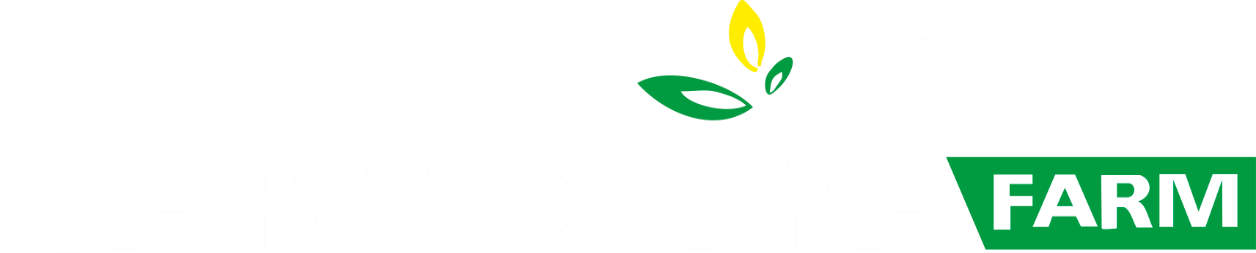 ФАКТЫ В ЦИФРАХ
Собственный транспортный отдел с более, чем 25 машин
Более 20 лет на рынке Узбекистана
Ежедневно осуществляем от 200 отгрузок с 3 складов
100% ОХВАТ Республики Узбекистан
Ежегодный оборот
более 25 млн $
Более 2000 клиентов
Более 3500 видов ассортимента медикаментов на складе
Использование современных программ бизнес-контроля 1С-8.3, GPS отслеживание доставки и ВМС система сборки товара
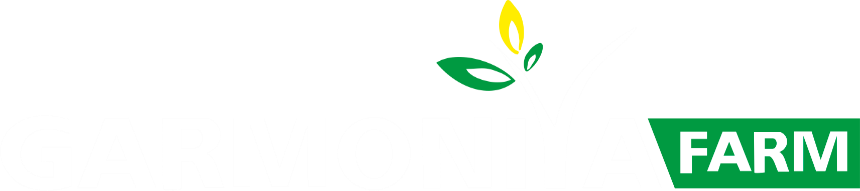 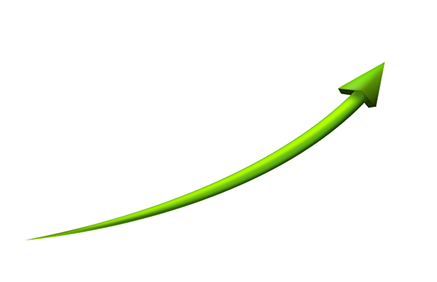 Рост количества сотрудников компании с 2004-2023 год
Еженедельно отправляется более 1000 прайсов клиентам компании
Средний показатель ежегодного прироста PPG – 26%
«Гармония Фарм» постоянно ставит амбициозные цели для развития
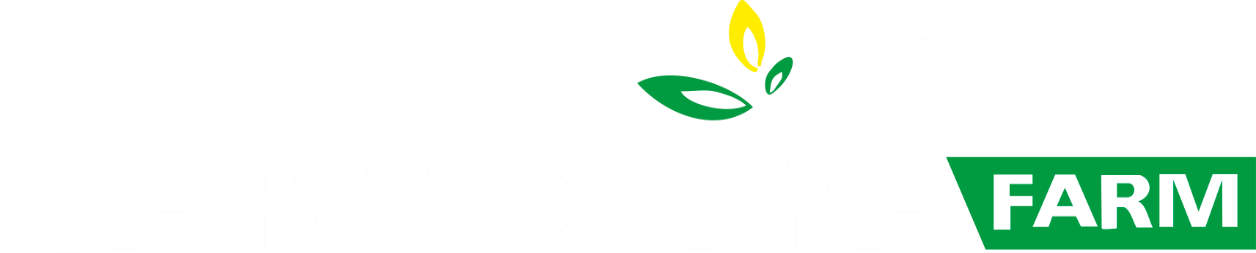 Команда – более 160 сотрудников
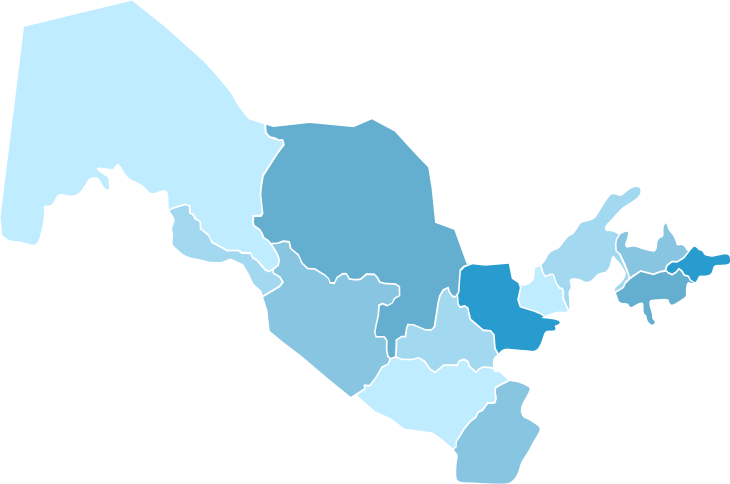 27 менеджеров и 15 торговых агентов
40 сотрудников склада + отдел логистики
7 маркетологов
Ежедневная отгрузка товара и доставка до двери аптеки
Ежедневный контакт с аптекарями в 12 регионах + Ташкент
Мониторинг и анализ рынка
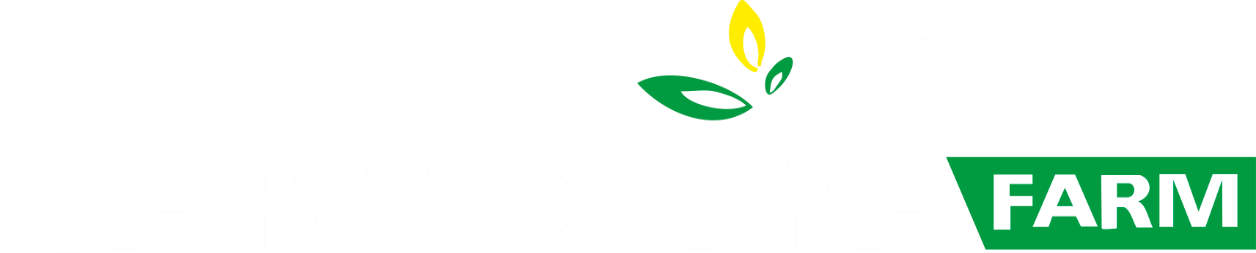 СКЛАД
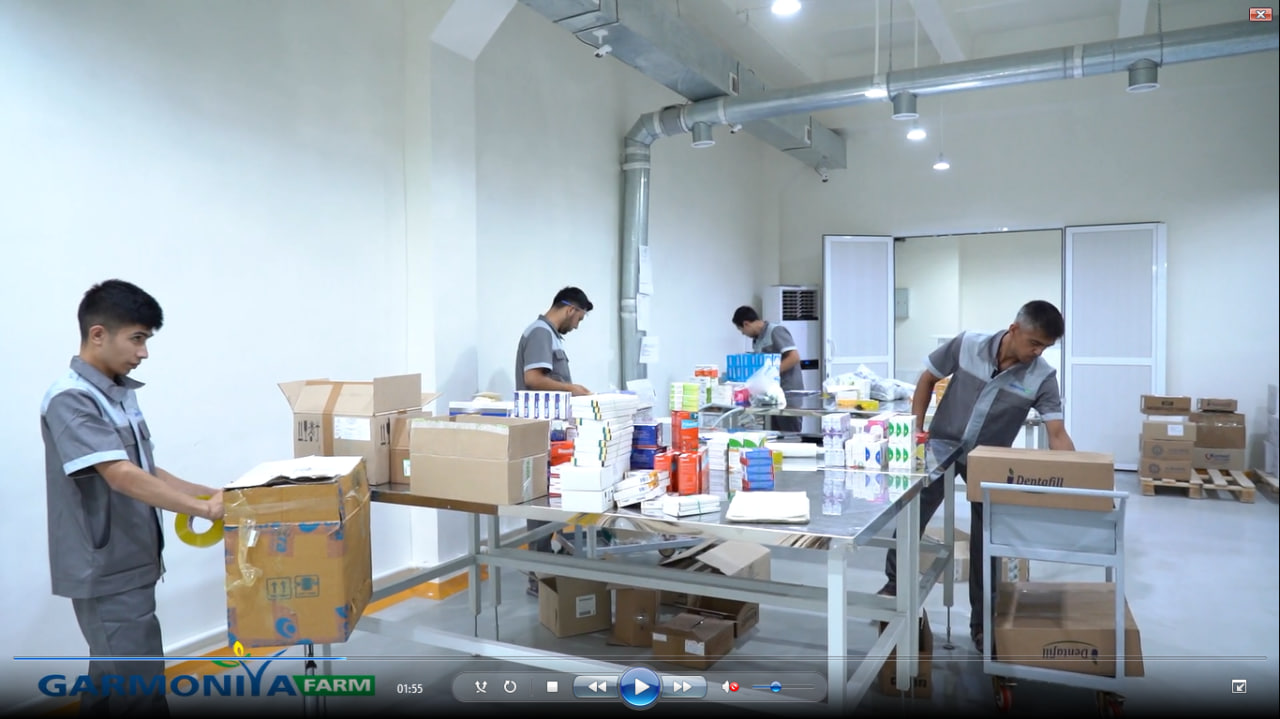 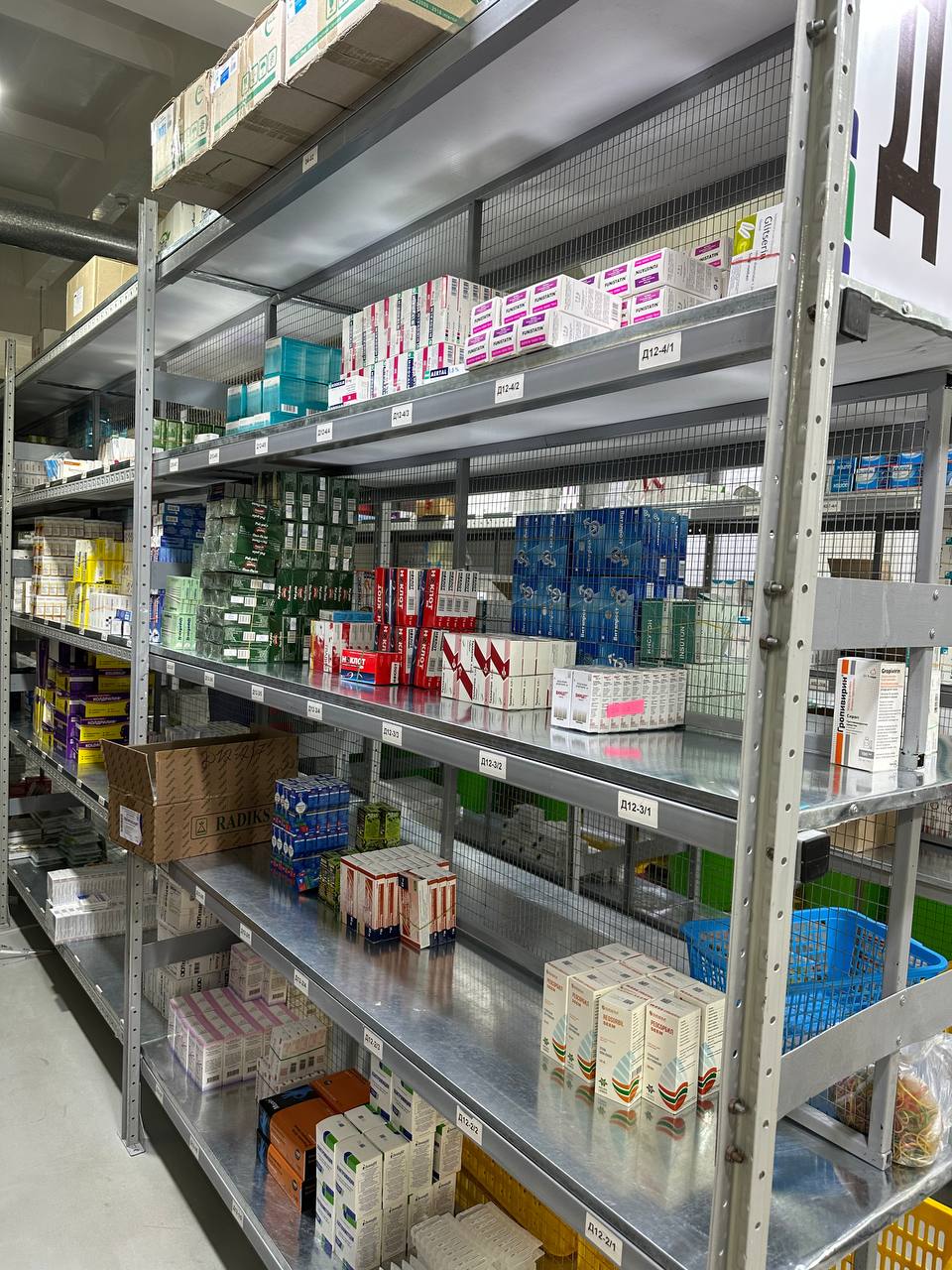 GDP СЕРТИФИКАТ
ВМС система сборки товара
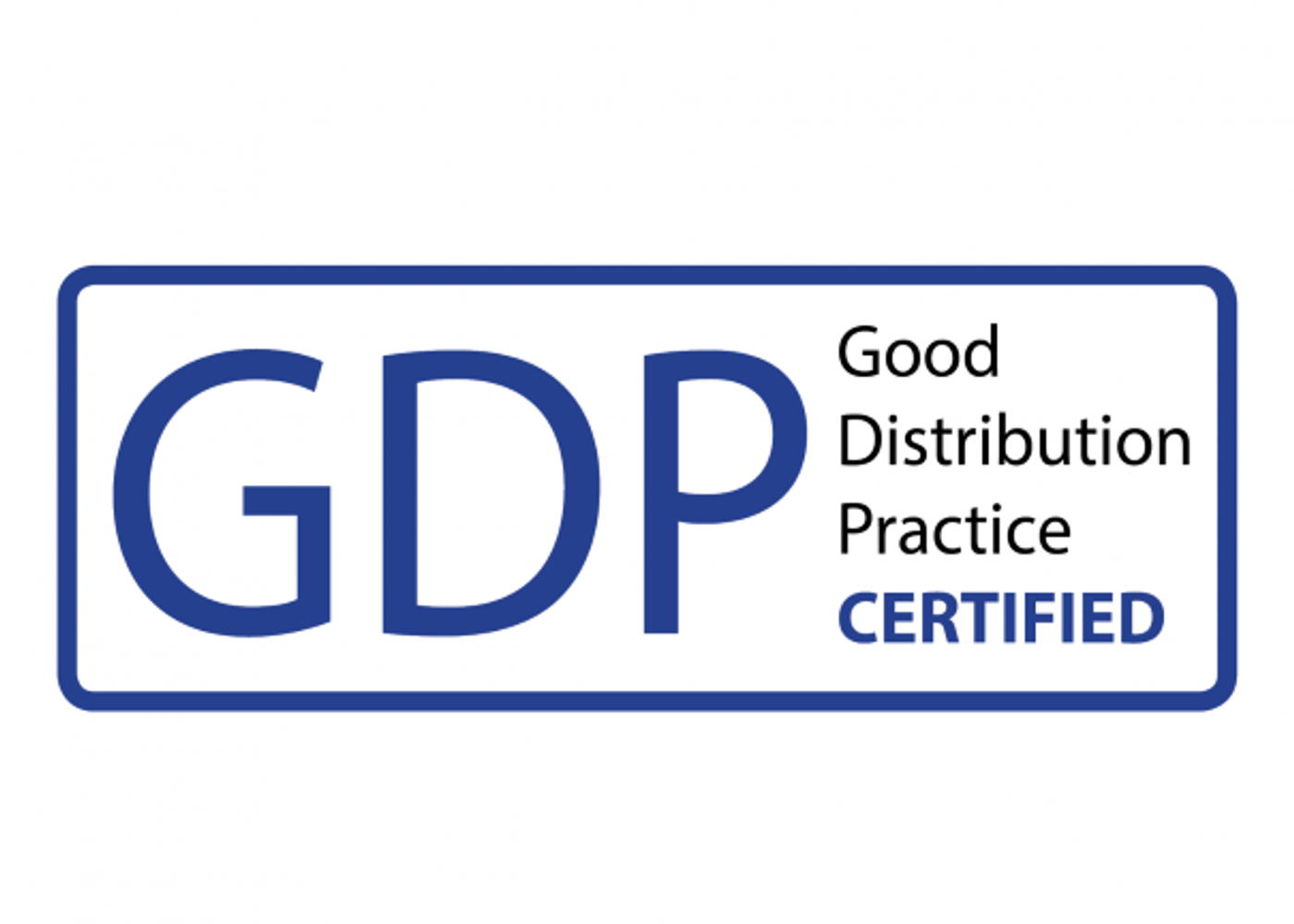 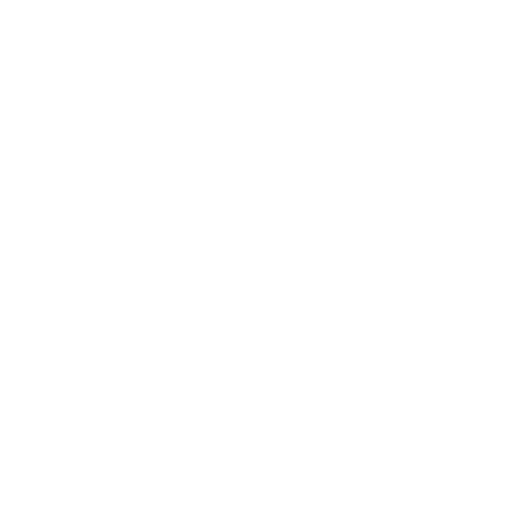 Складские помещения на 3000 кв.м.
Более 40 сотрудников склада
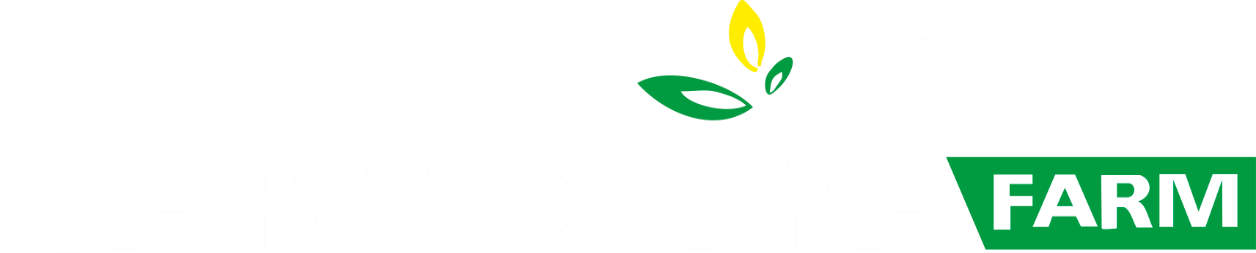 План развития с 2021-2025 годы
Увеличение активной клиентской базы
Увеличение товарооборота минимум в 2 раза
Открытие более 50 аптек по всему Узбекистану
Открытие своего представительства
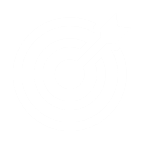 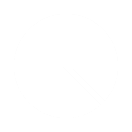 Увеличение доли среди распределительных компаний
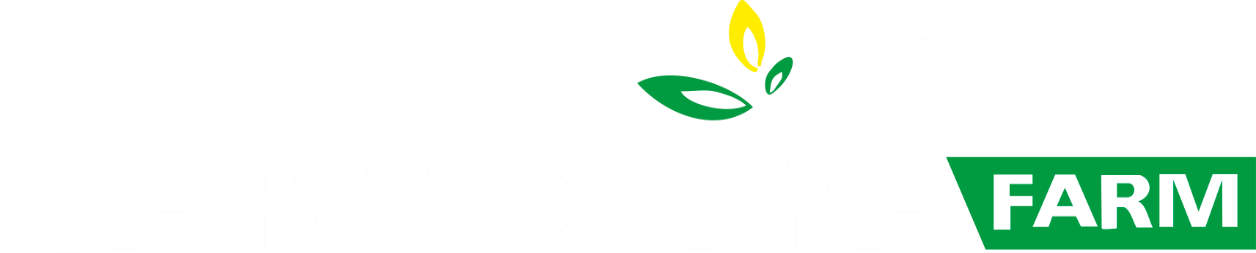 ОСНОВНЫЕ ПРЕИМУЩЕСТВА РАБОТЫ В НАШЕЙ КОМПАНИИ
ЗАРАБОТОК
СТАБИЛЬНОСТЬ
КАРЬЕРНЫЙ РОСТ
ДРУЖНЫЙ КОЛЛЕКТИВ
Хороший и стабильный доход, а также система бонусов и поощрений
Официальное трудоустройство в стабильной компании
Возможность карьерного и профессионального роста
Работа в коллективе более 160 человек
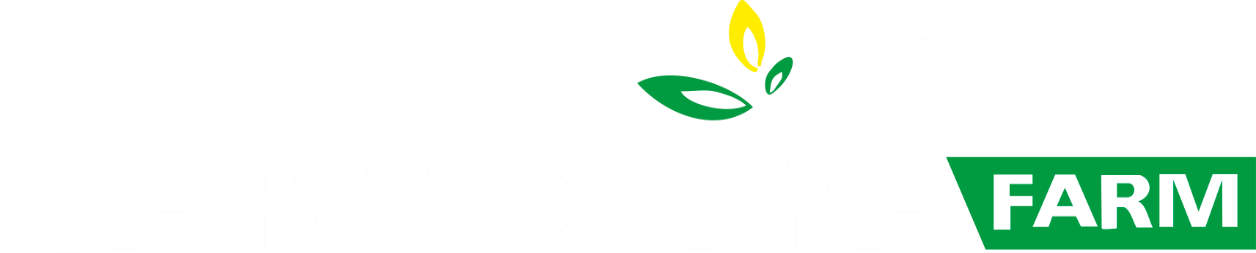 НАШИ ПАРТНЁРЫ
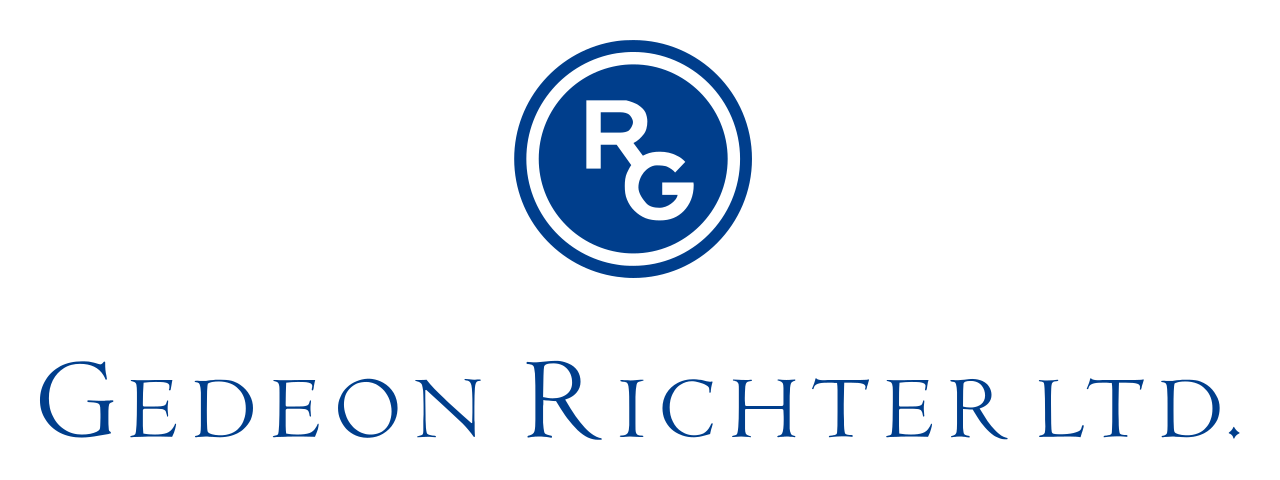 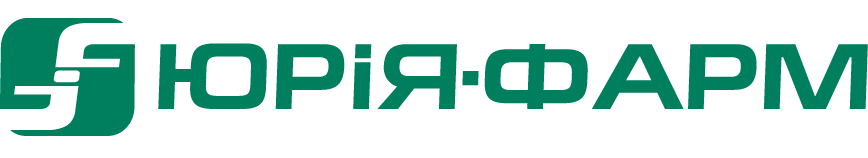 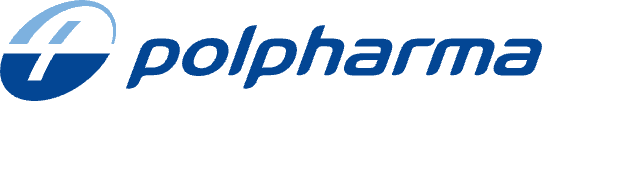 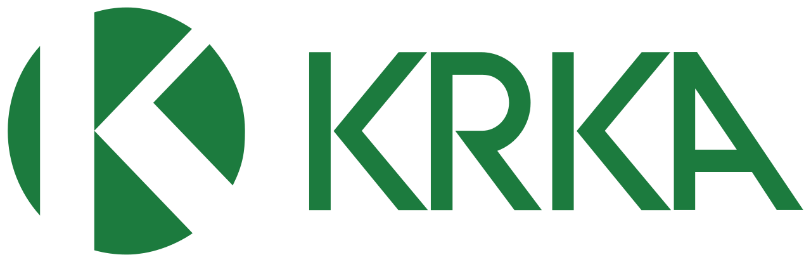 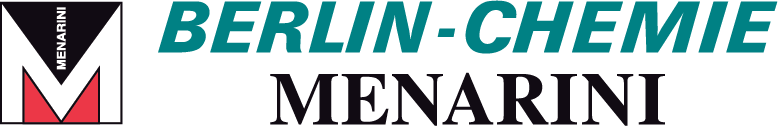 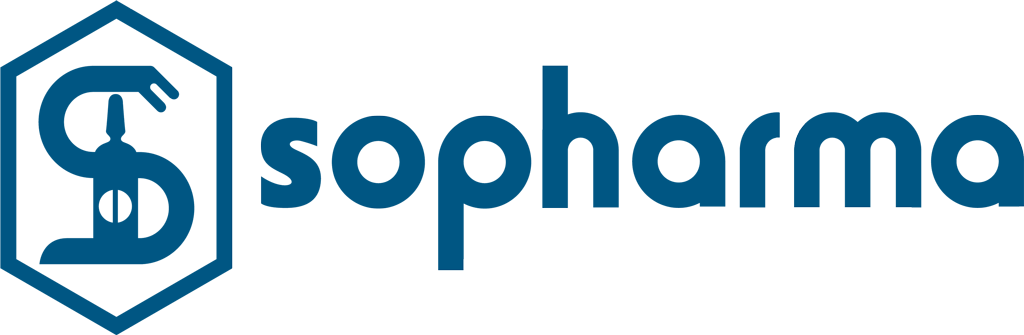 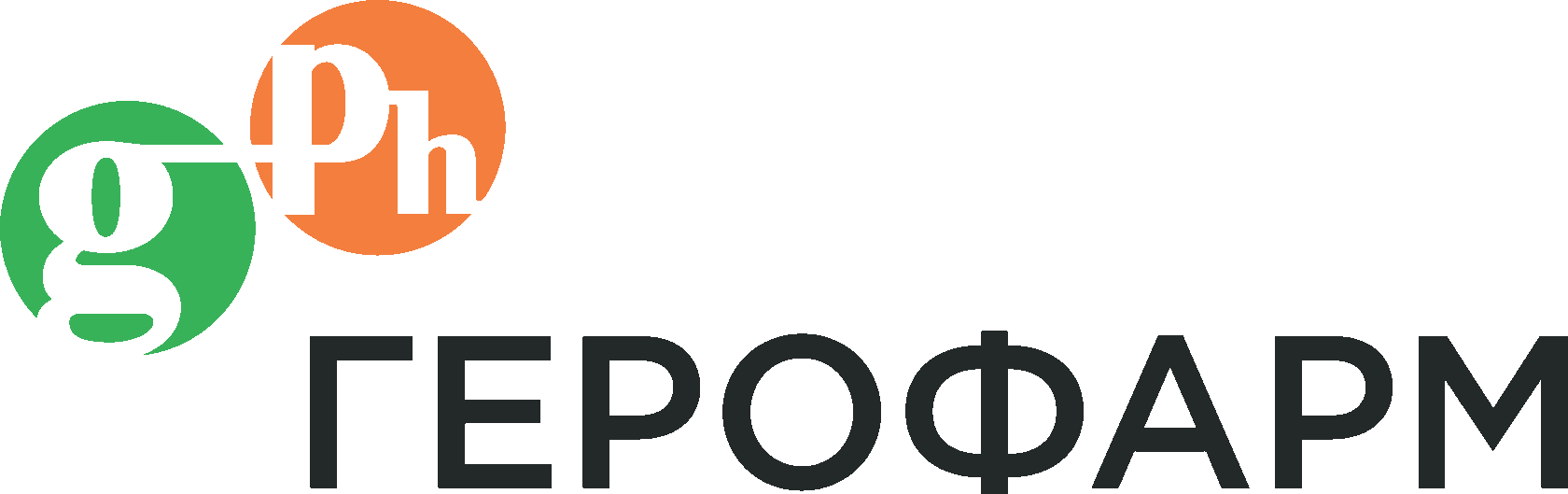 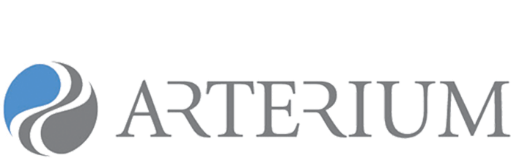 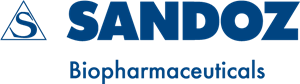 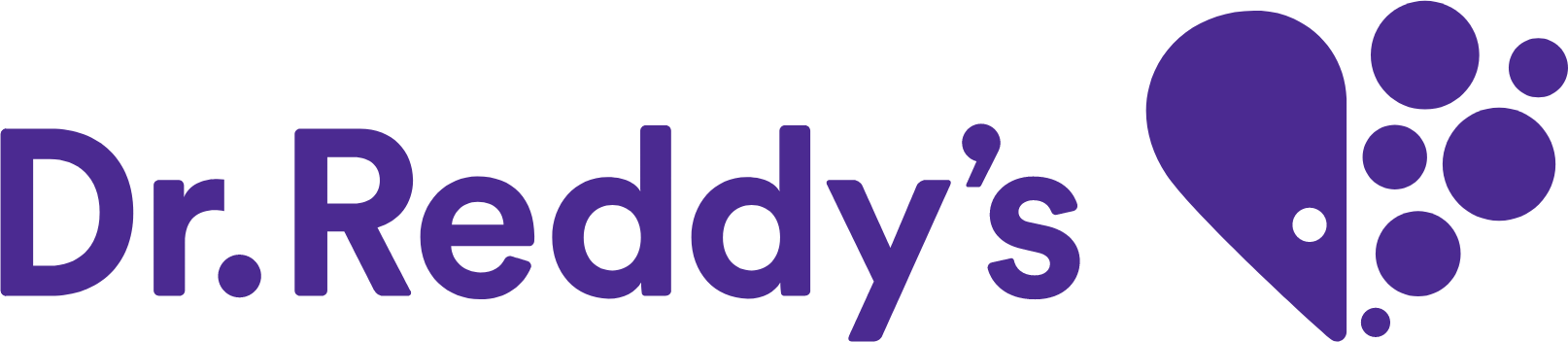 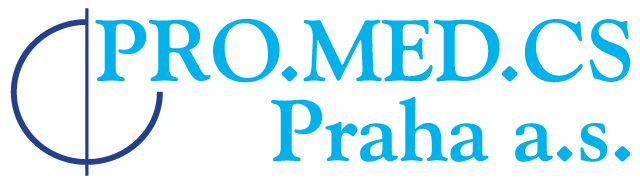 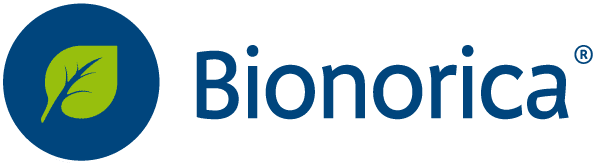 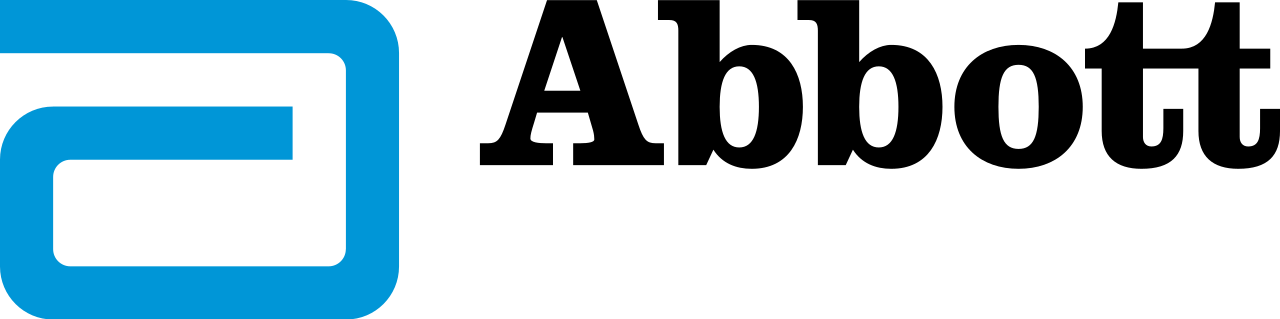 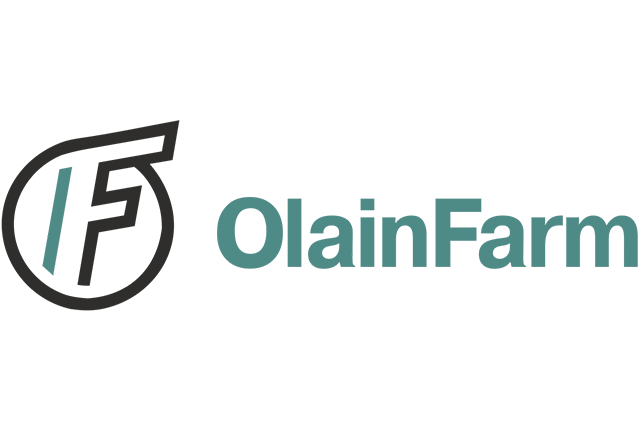 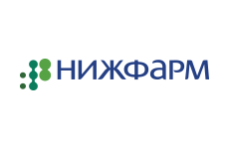 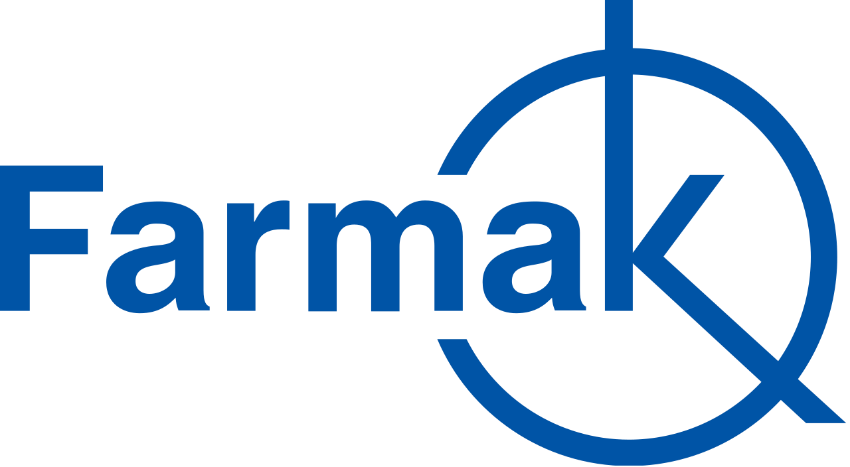 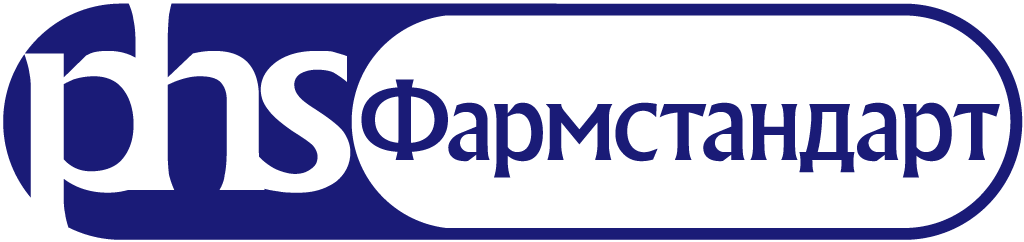 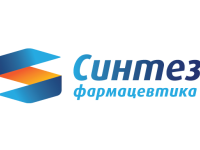 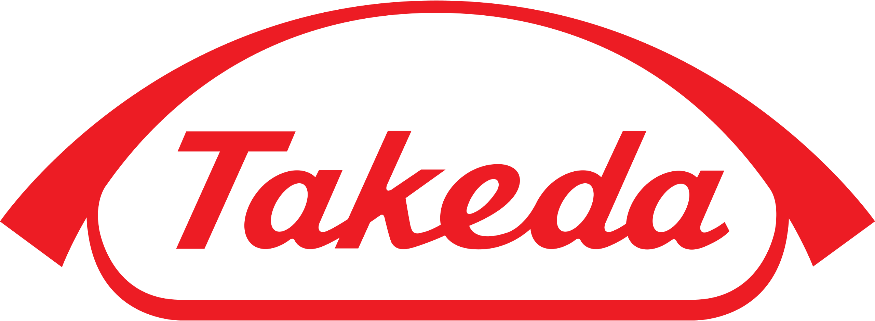 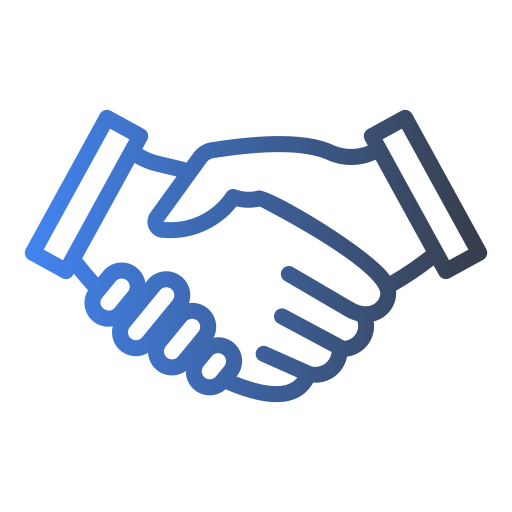 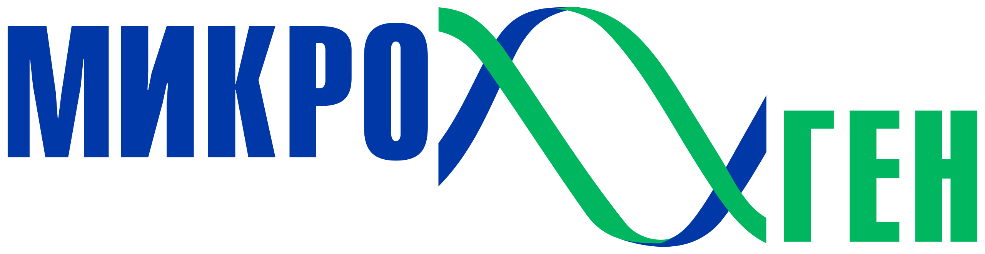 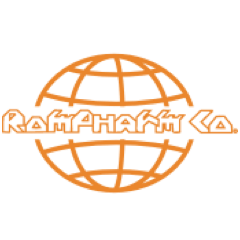 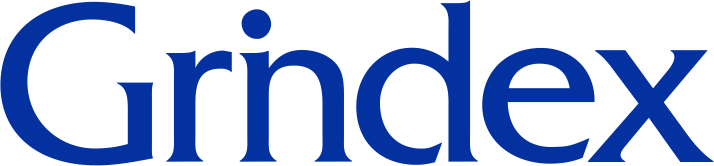 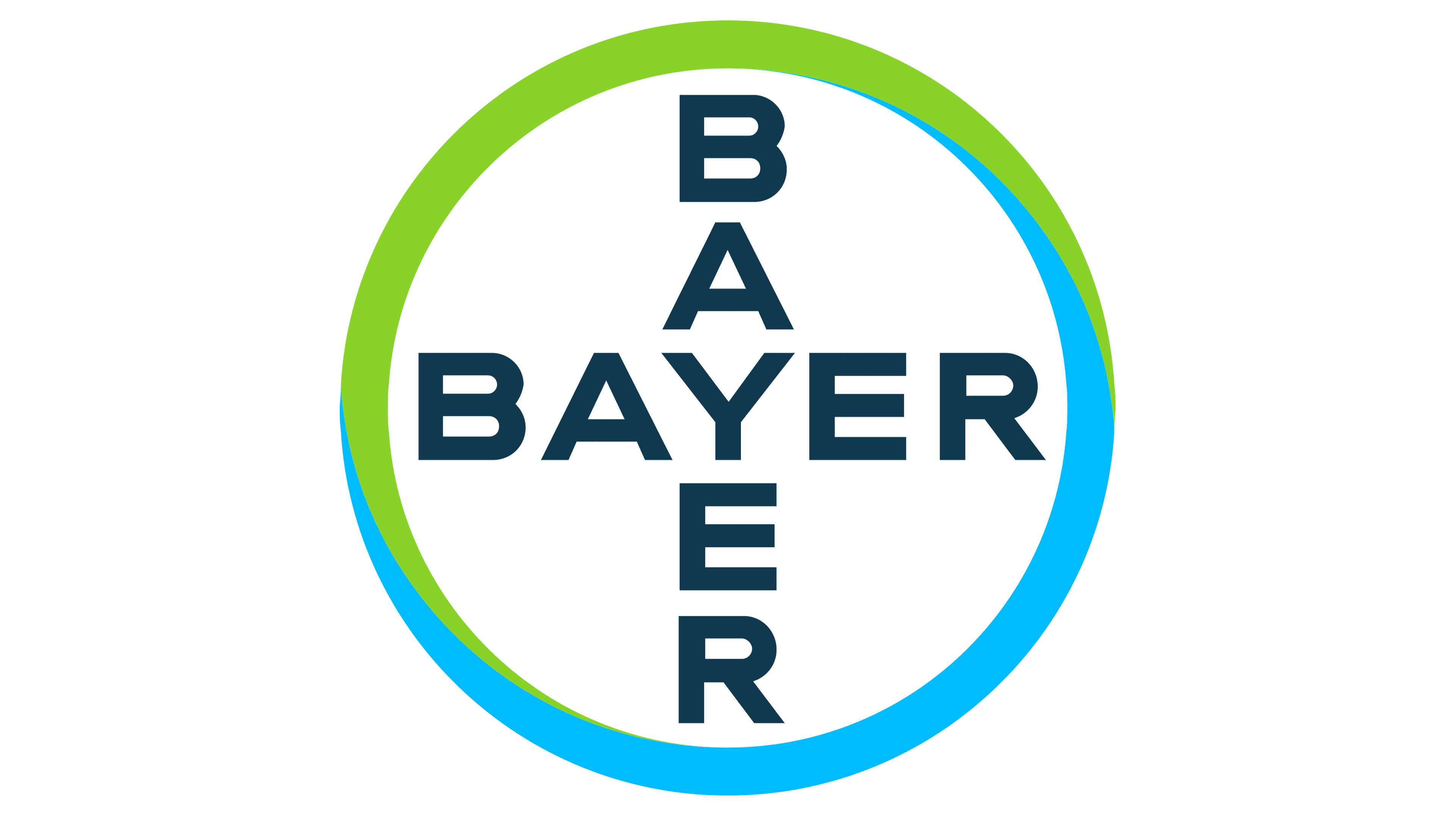 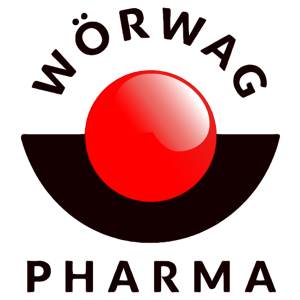 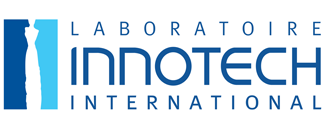 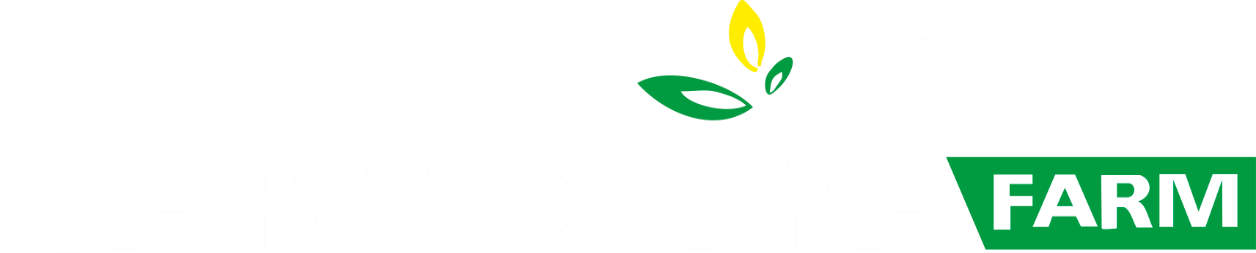 НАШИ КОНТАКТЫ:
ОСТАВЬТЕ СВОЙ ВКЛАД В РАЗВИТИЕ ФАРМАЦЕВТИКИ
Контактная информация:+99893 720 90 08г.Ташкент, Алмазарский район, ул.Уста Ширин 116 (ориентир круг Джами)г.Самарканд, ул.Мирзо Улугбека 79А риентир отель «DiliMah»)
Сайт: www.garmoniyapharm.uz